The Love of the Truth
2 Thessalonians 2:10-12
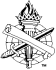 Treasure it, Job 23:12
Most desirable, Psalm 19:10
Acquire and do not relinquish, Proverbs 23:23
Wisdom, instruction, and understanding
TRUTH
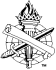 2
From above, John 14:6 (1:1)
Cannot love Jesus if we do not love truth
He is the Truth, John 1:14, 17; 14:6 (1 Corinthians 16:22)
TRUTH
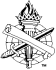 3
Present dilemma…
Lost (perishing in unbelief), v. 10 (Rom. 1:20-21; Psa. 19:1-4)
 Deceived, deluded, believe the lie, v. 10, 11, 12; 2 Thess. 2:9
Approve of unrighteousness, v. 12; Romans 1:32 (1 Cor. 13:6)
Do Not Love The Truth2 Thessalonians 2:10-12
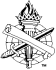 4
Future demise…
Condemned, v. 12
Punishable, Romans 2:4-5 (John 3:19)
 Eternal death of sin: From wrath to life by loving, believing and obeying truth of Jesus, John 3:36
Do Not Love The Truth2 Thessalonians 2:10-12
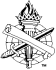 5
Meditate, Psalm 119:97; 1:1-2
Obey, Hebrews 5:9; 1 Peter 1:22
Sanctified, John 17:17; Eph. 5:26
Abide, 1 John 2:14; John 8:31
Speak it in love, Ephesians 4:15
Those Who Love The Truth(Do I love the truth?)
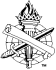 6
Serve God in truth, Joshua 24:14; 1 Samuel 12:24
Worship God in truth, John 4:24
Rejoice in the truth, 1 Cor. 13:6
God’s People Know and Abide in Truth, John 8:31-32
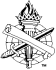 7
Buy the truth
Love the truth
Learn the truth
Live the truth
Do not surrender the truth
Proverbs 23:233 John 4
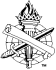 8
Truth saves and sanctifies
Truth leads to glory
Truth delivers and protects
2 Thessalonians 2:13-14
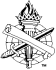 9
Therefore, brethren, stand fast and hold the traditions which you were taught, whether by word or our epistle.
2 Thessalonians 2:15
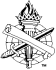 10